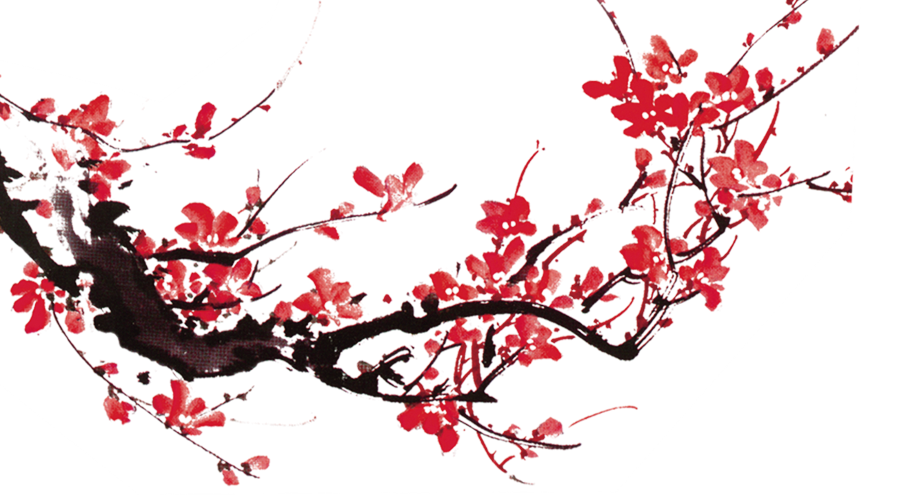 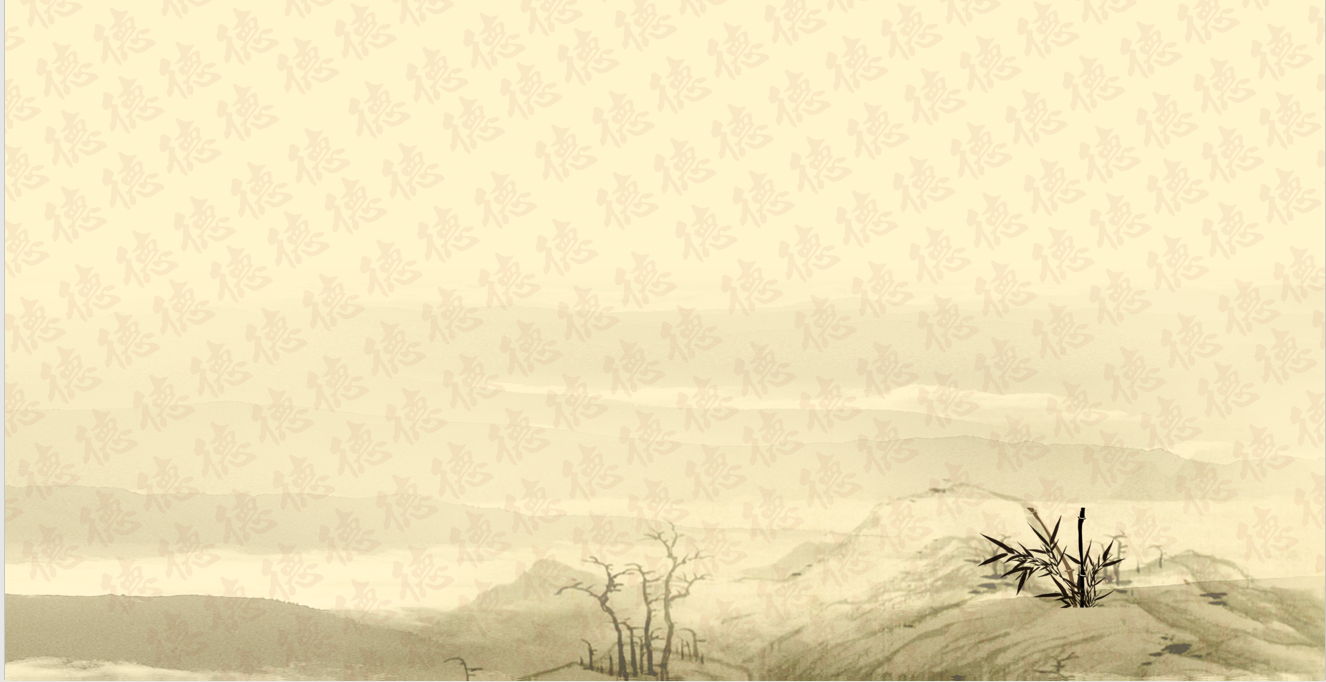 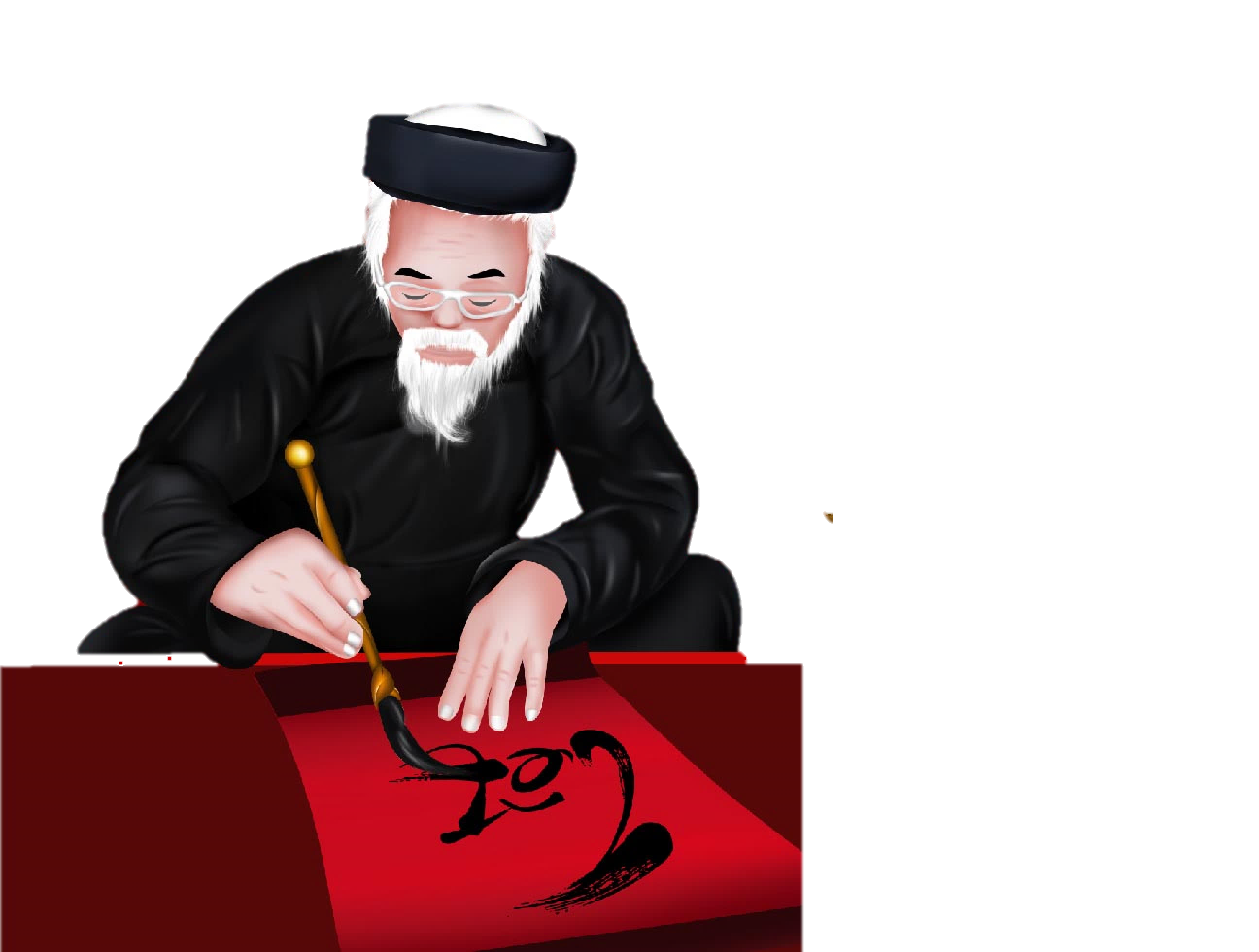 Ông đồ
Vũ Đình Liên
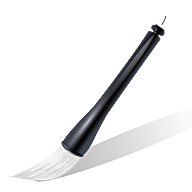 [Speaker Notes: Slide thiết kế bởi Thảo Đào (Team Hạnh) soạn: https://www.facebook.com/gaububuon]
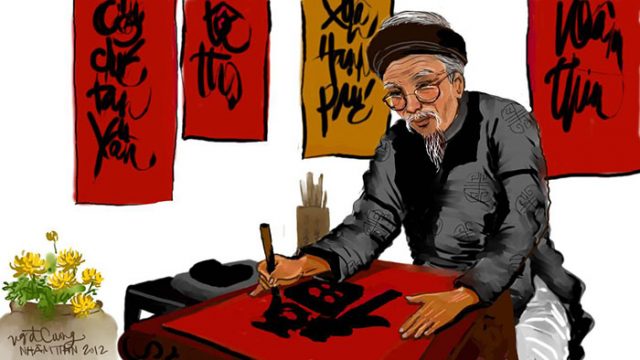 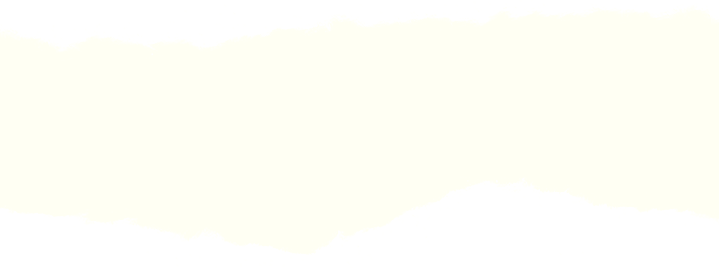 [Speaker Notes: Giáo án của Hạnh Nguyễn (0975152531) https://www.facebook.com/HankNguyenn]
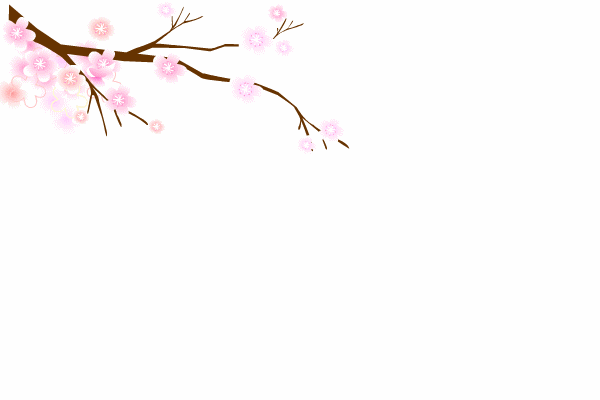 Ông đồ
			_Vũ Đình Liên_
Mỗi năm hoa đào nởLại thấy ông đồ giàBày mực Tàu, giấy đỏBên phố đông người qua
Bao nhiêu người thuê viếtTấm tắc ngợi khen tài:“Hoa tay thảo những nétNhư phượng múa, rồng bay”

Nhưng mỗi năm mỗi vắngNgười thuê viết nay đâu?Giấy đỏ buồn không thắmMực đọng trong nghiên sầu
Ông đồ vẫn ngồi đấyQua đường không ai hayLá vàng rơi trên giấyNgoài trời mưa bụi bay

Năm nay đào lại nởKhông thấy ông đồ xưaNhững người muôn năm cũHồn ở đâu bây giờ?
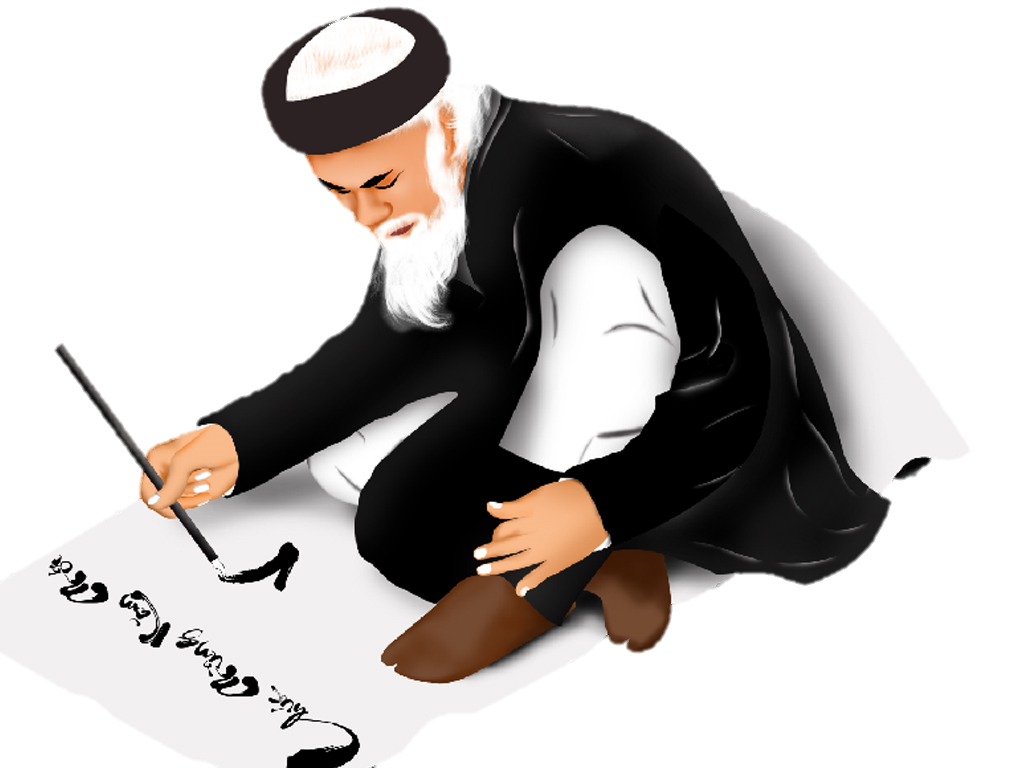 [Speaker Notes: Giáo án của Hạnh Nguyễn (0975152531) https://www.facebook.com/HankNguyenn]
Giải nghĩa từ
Ông Đồ
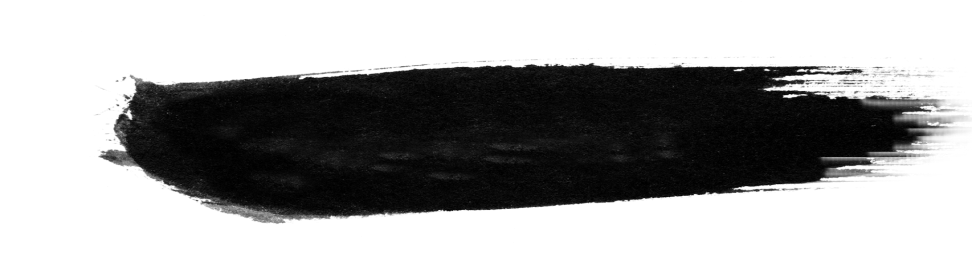 Người dạy học chữ nho xưa. Nhà nho nếu không đỗ đạt làm quan, thường làm nghề dạy học, gọi là ông Đồ hoặc thầy đồ.
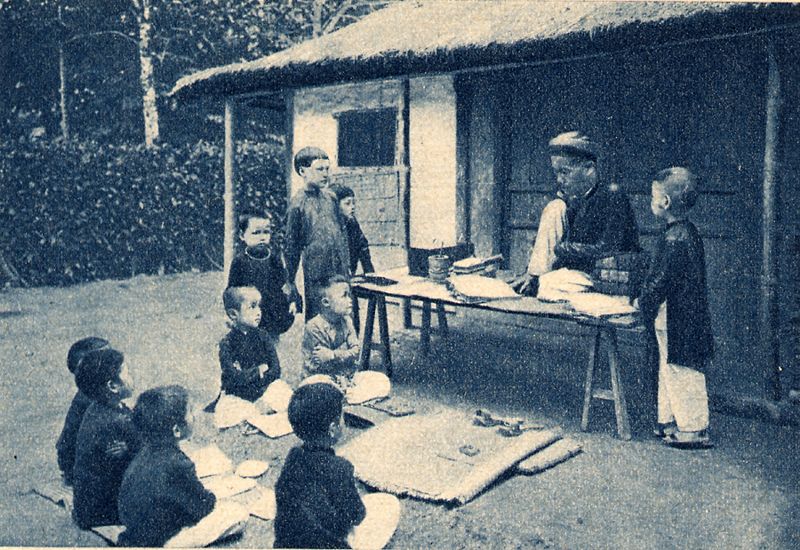 [Speaker Notes: Slide thiết kế bởi Thảo Đào (Team Hạnh) soạn: https://www.facebook.com/gaububuon]
Giải nghĩa từ
Mực tàu
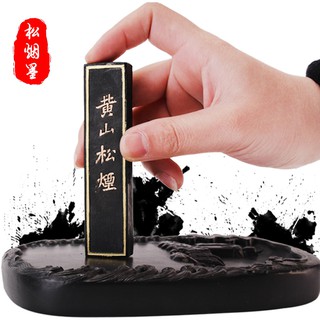 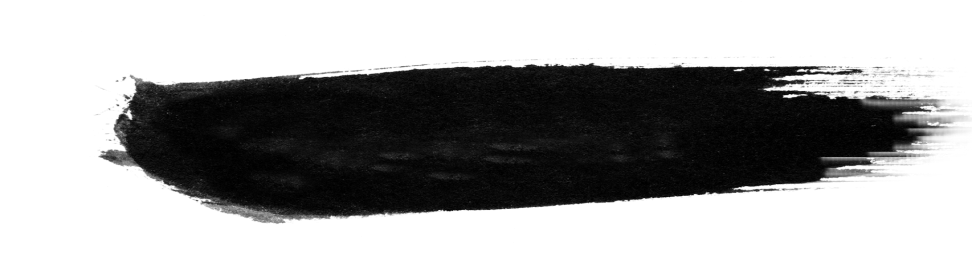 Thỏi mực đen, mài với nước làm mực để viết chữ Hán hoặc chữ nho.
[Speaker Notes: Slide thiết kế bởi Thảo Đào (Team Hạnh) soạn: https://www.facebook.com/gaububuon]
Giải nghĩa từ
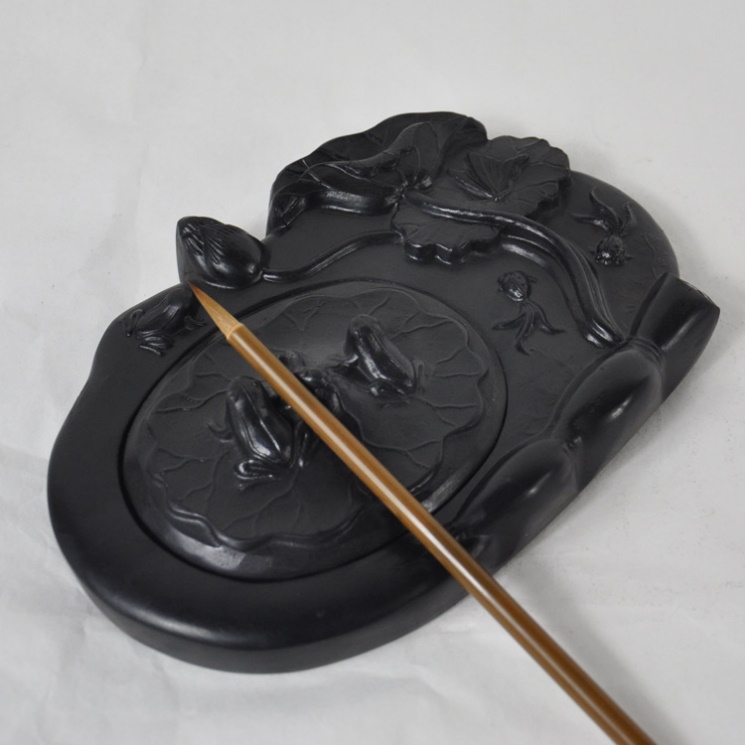 Nghiên
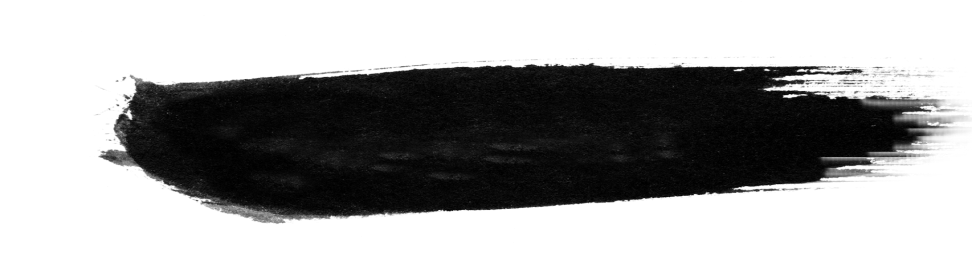 Dụng cụ làm bằng chất liệu cứng, có lòng trũng để mài mực tàu.
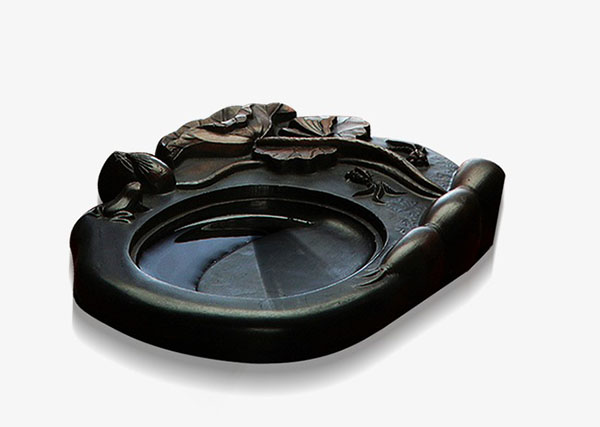 [Speaker Notes: Slide thiết kế bởi Thảo Đào (Team Hạnh) soạn: https://www.facebook.com/gaububuon]
Theo phong tục, mỗi dịp Tết đến xuân về, người ta thường sắm câu đối treo Tết, cầu mong điều tốt lành. Người được tìm đến thuê (hoặc nhờ) viết câu đối là các ông đồ. Ở thành phố, khi giáp Tết thường gặp hình ảnh những ông đồ ngồi viết câu đối trên hè phố.
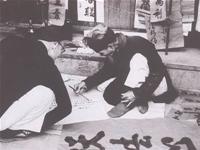 [Speaker Notes: Giáo án của Hạnh Nguyễn (0975152531) https://www.facebook.com/HankNguyenn]
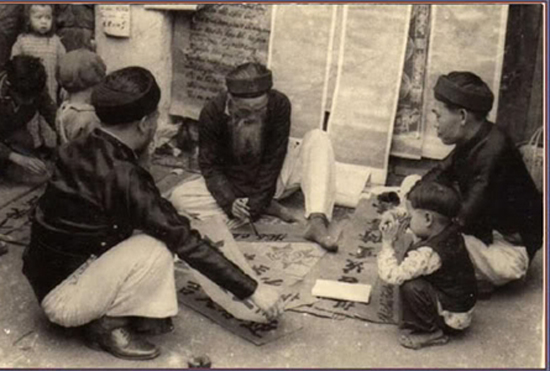 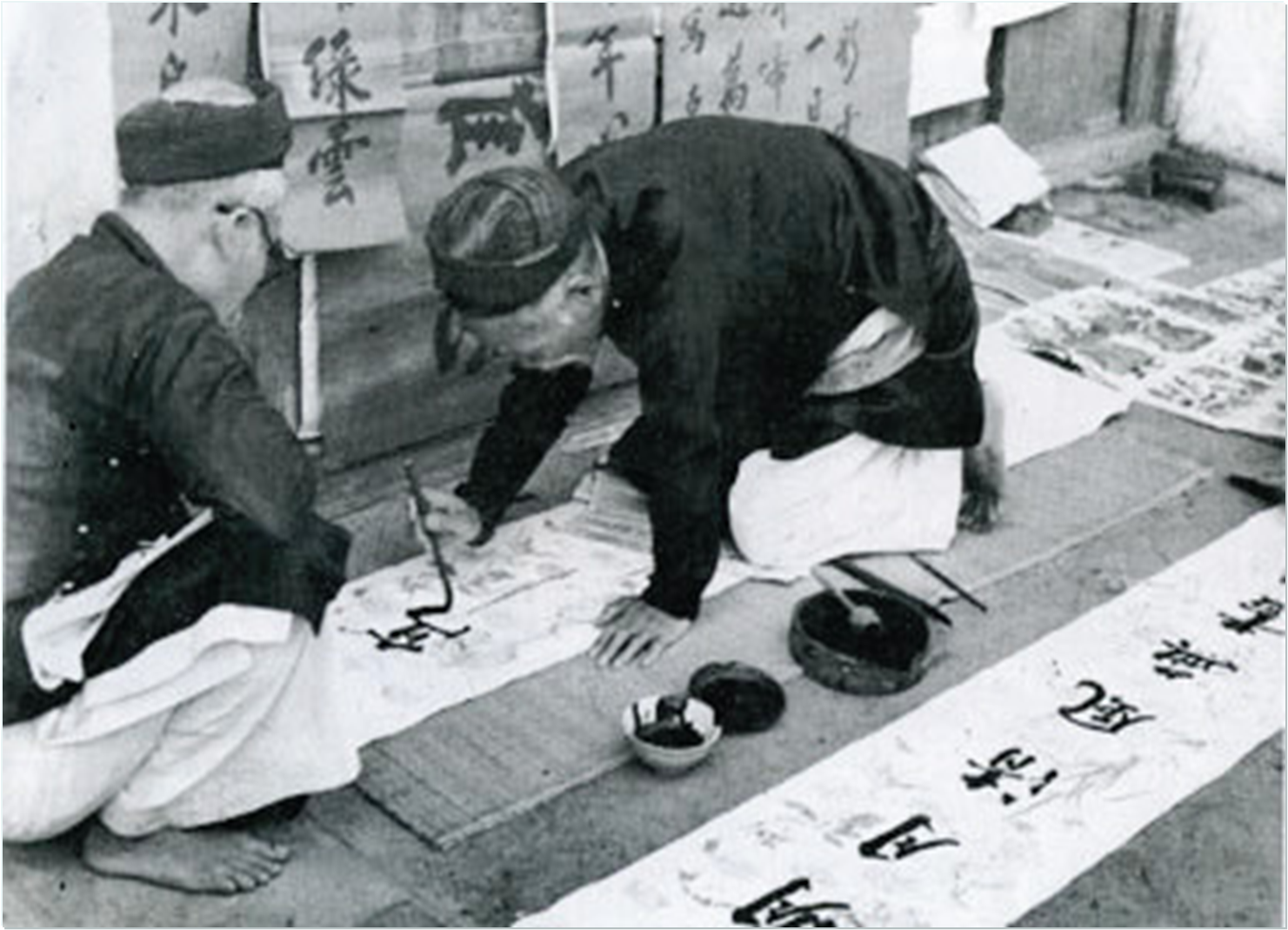 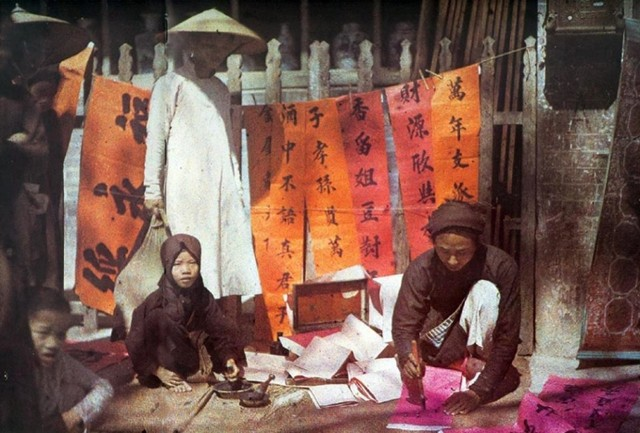 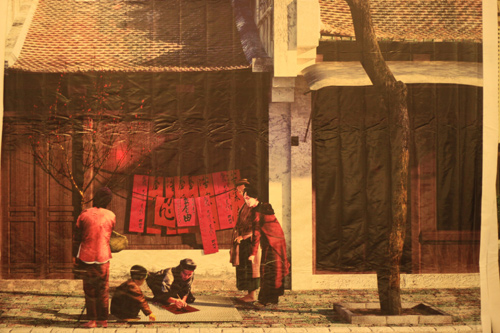 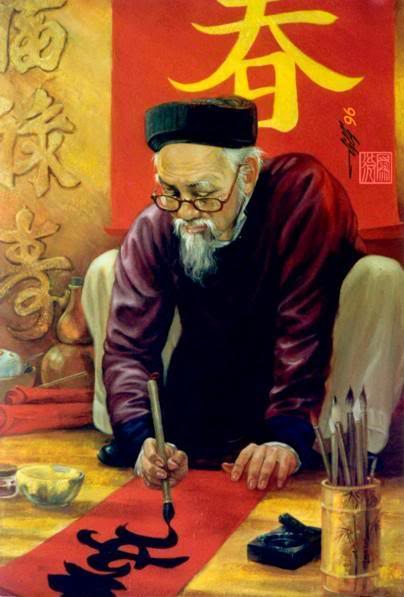 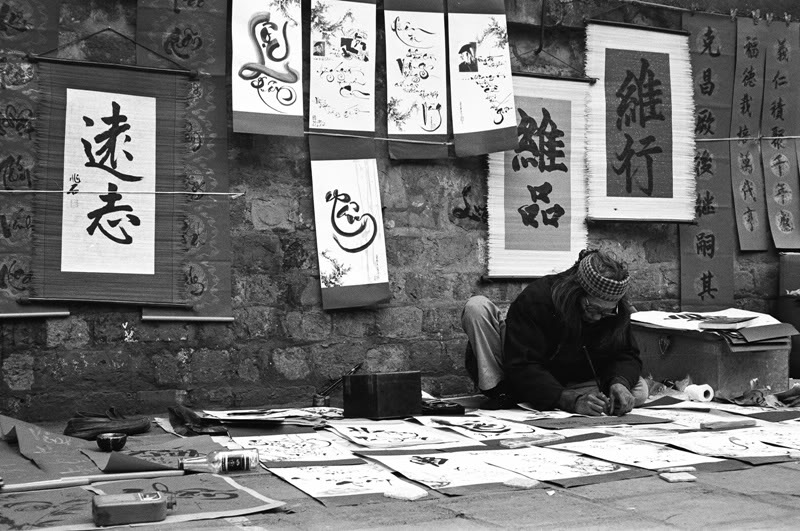 [Speaker Notes: Giáo án của Hạnh Nguyễn (0975152531) https://www.facebook.com/HankNguyenn]
Tác giả
Vũ Đình Liên (1913 - 1996) quê gốc Hải Dương, sống chủ yếu ở Hà Nội
Là 1 trong những người mở đầu và góp phần thắng lợi cho phong trào thơ Mới bằng 1 bài thơ - Ông đồ
Phong cách sáng tác: Mang nặng nỗi niềm xưa, nỗi niềm hoài cổ, hoài vọng
[Speaker Notes: a/ Cuộc đời:
+ Vũ Đình Liên (1913 - 1996) quê gốc là ở Hải Dương nhưng sống chủ yếu ở Hà Nội
+ Ông đỗ tú tài năm 1932, từng dạy học ở các trường: Trường tư thục Thăng Long, Trường Gia Long, Trường nữ sinh Hoài Đức. 
+ Ông có bằng cử nhân Luật, có thời gian dài làm công chức ở Nha Thương chính (sở Đoan) Hà Nội. 
+ Sau Cách mạng tháng Tám, ông tham gia giảng dạy nhiều năm và từng là chủ nhiệm khoa tiếng Pháp trường Đại học Quốc gia Hà Nội.
b/ Sự nghiệp sáng tác
+ Vũ Đình Liên là một trong những người mở đầu và góp phần thắng lợi cho phong trào thơ Mới bằng một bài thơ (chính là Ông đồ)
+ Ngoài sáng tác thơ, ông còn nghiên cứu, dịch thuật, giảng dạy văn học
+ Phong cách sáng tác: Thơ ông mang nặng nỗi niềm xưa, nỗi niềm hoài cổ, hoài vọng
+ Tác phẩm tiêu biểu: (khoảng 10 bài thơ): Bảy mươi ba tuổi hối hận, Hạnh phúc, Hồn xưa, Lũy tre xanh, Nhớ Cao Bá Quát, vịnh Cao Bá Quát... 


Giáo án của Hạnh Nguyễn (0975152531) https://www.facebook.com/HankNguyenn]
Tác phẩm
Hoàn cảnh sáng tác

Từ đầu thế kỉ XX, Tây học du nhập vào VN, nền văn Hán học và chữ Nho ngày càng suy vi 

Hình ảnh những ông đồ đã bị xã hội bỏ quên và dần vắng bóng.

Vũ Đình Liên đã viết bài thơ Ông đồ thể hiện niềm ngậm ngùi, day dứt về cảnh cũ, người xưa.
[Speaker Notes: Tìm hiểu về nghệ thuật thư pháp:
- Thư pháp là nghệ thuật tạo hình chữ viết. Thông qua thư pháp thể hiện những suy nghĩ nội tâm của người viết và giúp người viết rèn sự kiên trì, cẩn trọng, tỉ mỉ, chiêm nghiệm những triết lý của cuộc sống. 
- Thư Pháp vốn xuất thân từ Trung Hoa và được du nhập vào Việt Nam từ những năm đầu Công nguyên thời nhà Hán. 
- Tác phẩm Thư pháp đầu tiên của Việt Nam được tìm thấy là dòng chữ “Đại Tuỳ Cửu Chân quận Bảo An đạo tràng chi bi văn” đắp theo lối chữ “triện” trên trán bia ở làng Trường Xuân (Thanh Hóa). 

Giáo án của Hạnh Nguyễn (0975152531) https://www.facebook.com/HankNguyenn]
Tác phẩm
Xuất xứ: Đăng trên báo “Tinh hoa” năm 1936, sau đó được nhà phê bình Hoài Thanh tuyển vào cuốn Thi nhân Việt Nam.
Thể loại: Thơ ngũ ngôn
PTBĐ chính: Biểu cảm
[Speaker Notes: Giáo án của Hạnh Nguyễn (0975152531) https://www.facebook.com/HankNguyenn]
3. Tác phẩm
e. Bố cục: 3 phần:
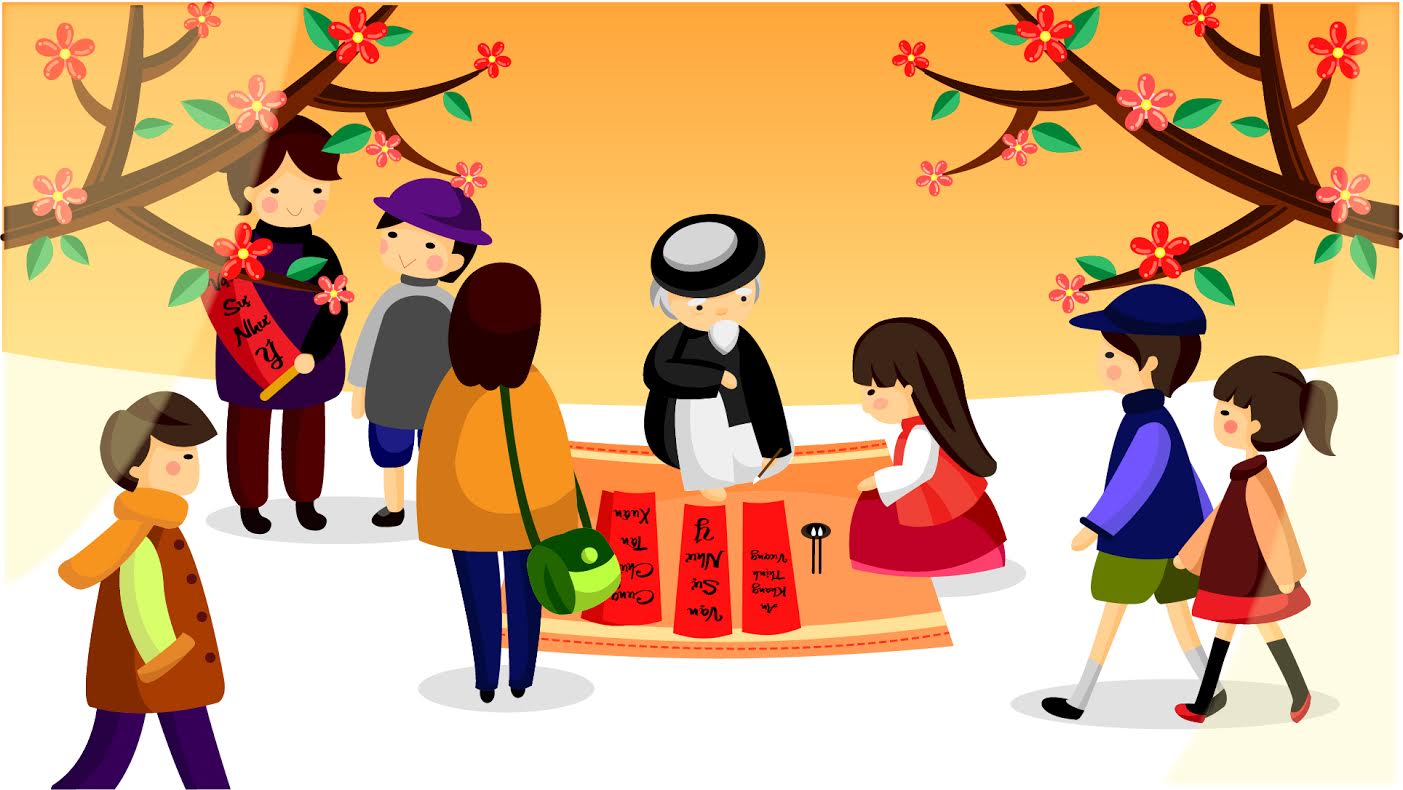 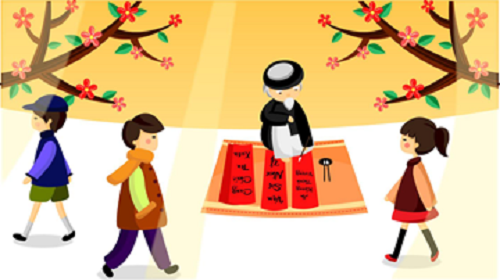 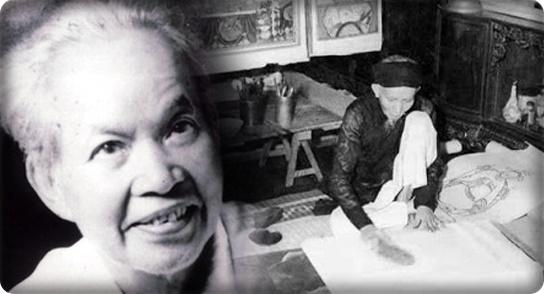 2 khổ giữa: Hình ảnh ông đồ khi Nho học suy vi
Còn lại: Tâm tư thầm kín, niềm tiếc thương tác giả gửi gắm
2 khổ đầu: Hình ảnh ông đồ thời Nho học thịnh hành
[Speaker Notes: Giáo án của Hạnh Nguyễn (0975152531) https://www.facebook.com/HankNguyenn]
[Speaker Notes: Giáo án của Hạnh Nguyễn (0975152531) https://www.facebook.com/HankNguyenn]
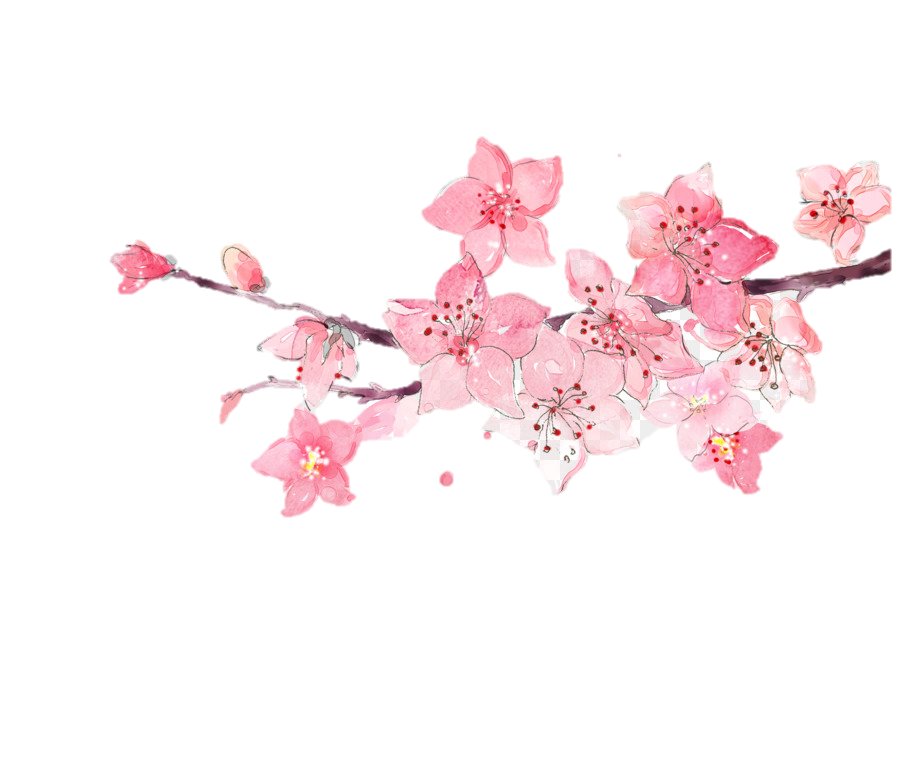 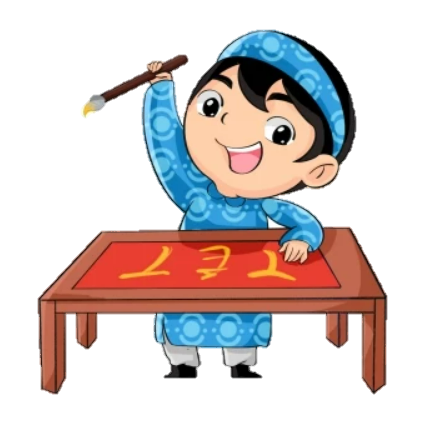  Tạo sự liên kết, nhịp điệu, tính nhạc và sức hấp dẫn cho bài thơ.
[Speaker Notes: Giáo án của Hạnh Nguyễn (0975152531) https://www.facebook.com/HankNguyenn]
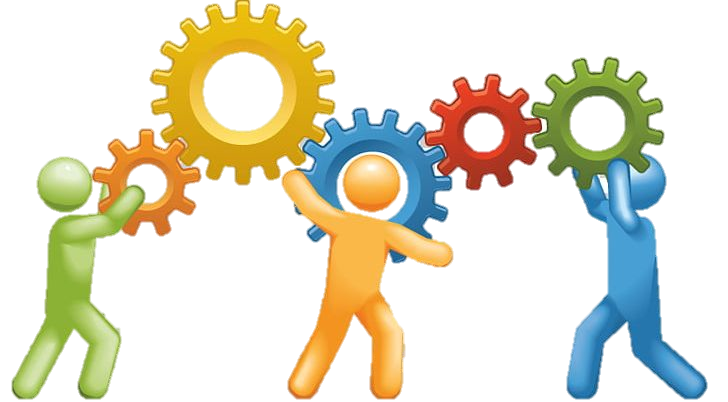 Chia thành 4 nhóm hoạt động nhóm cùng thực hiện lần lượt 3 nhiệm vụ trong 3 thẻ bài sau:
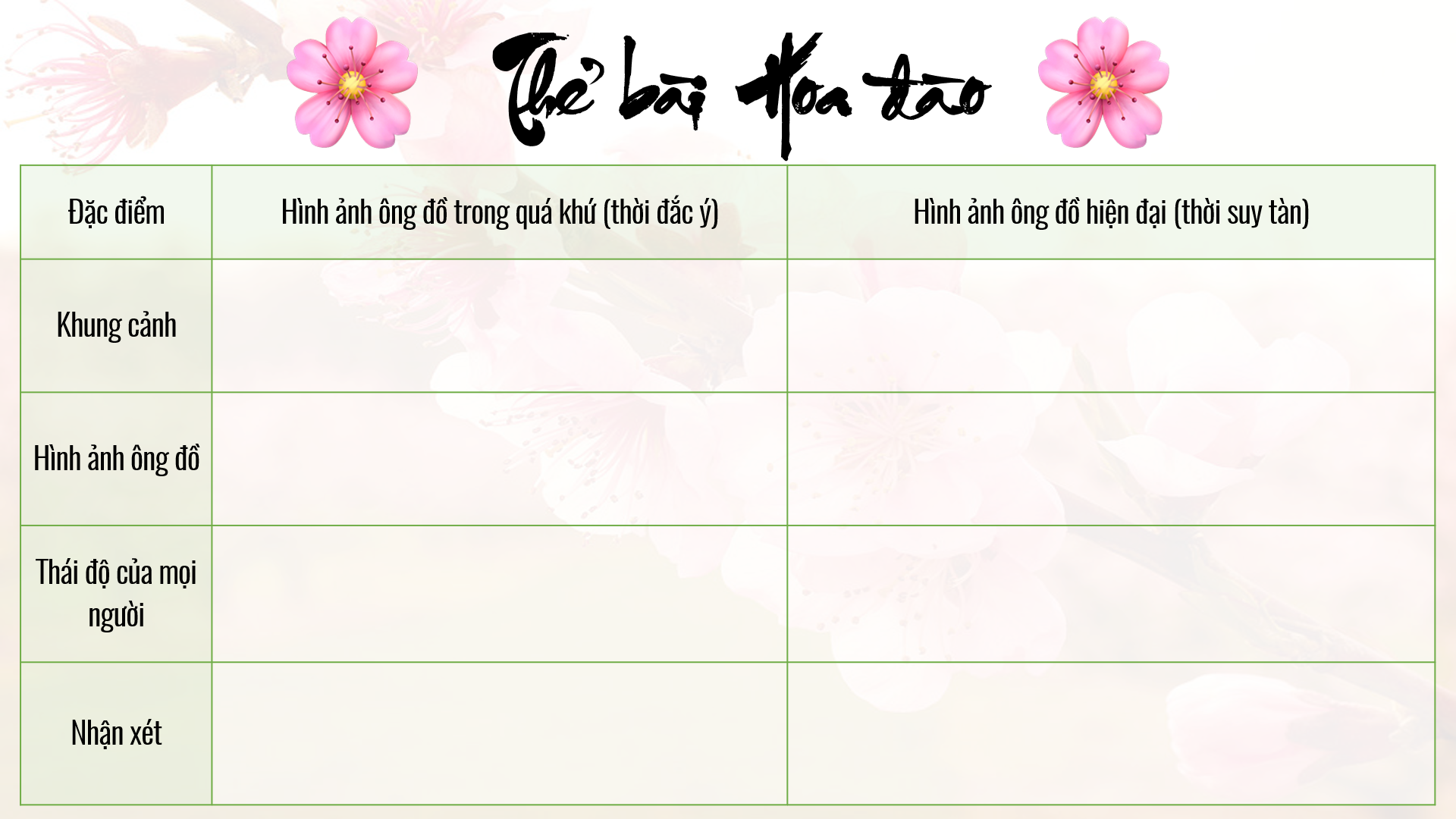 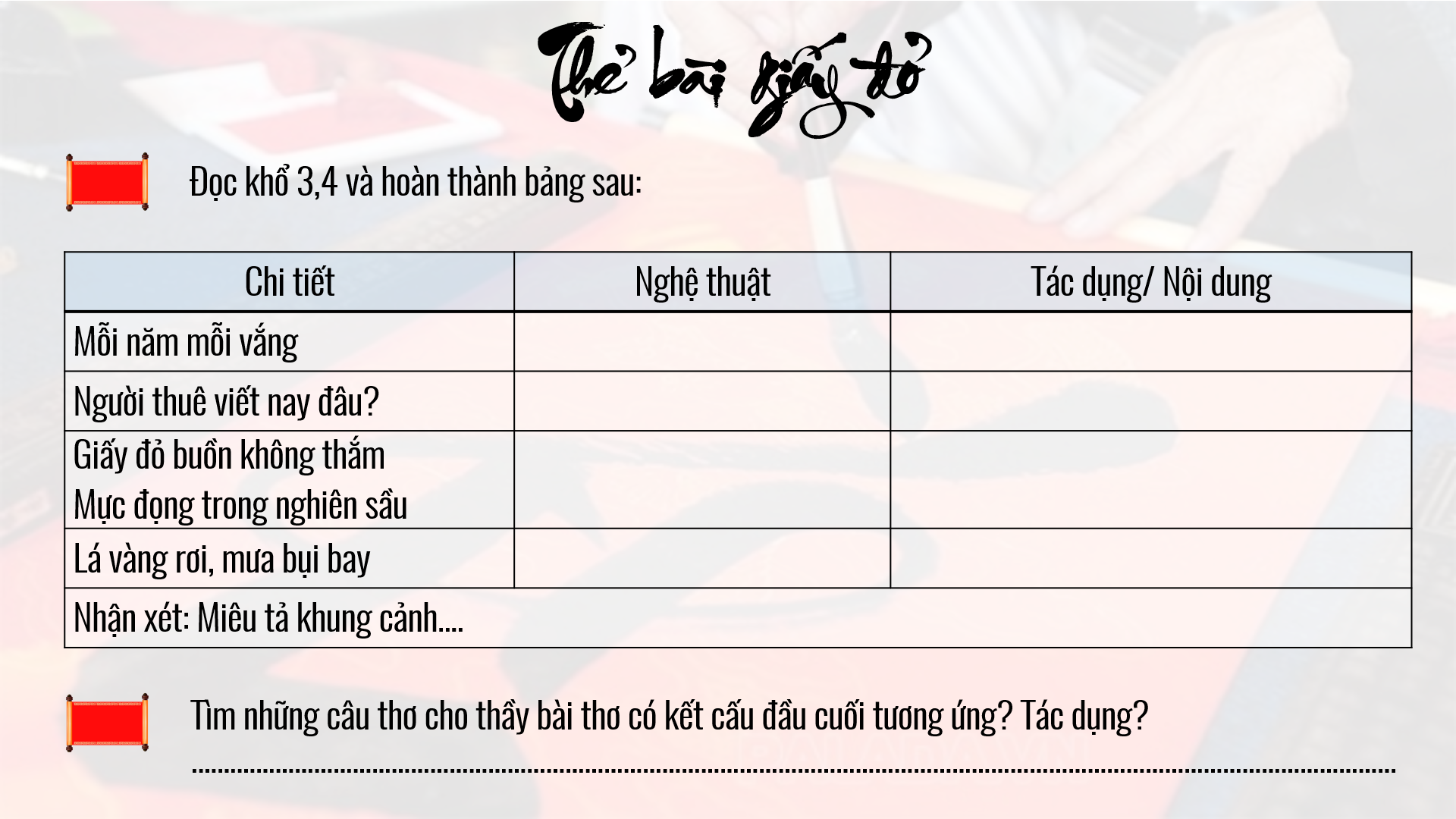 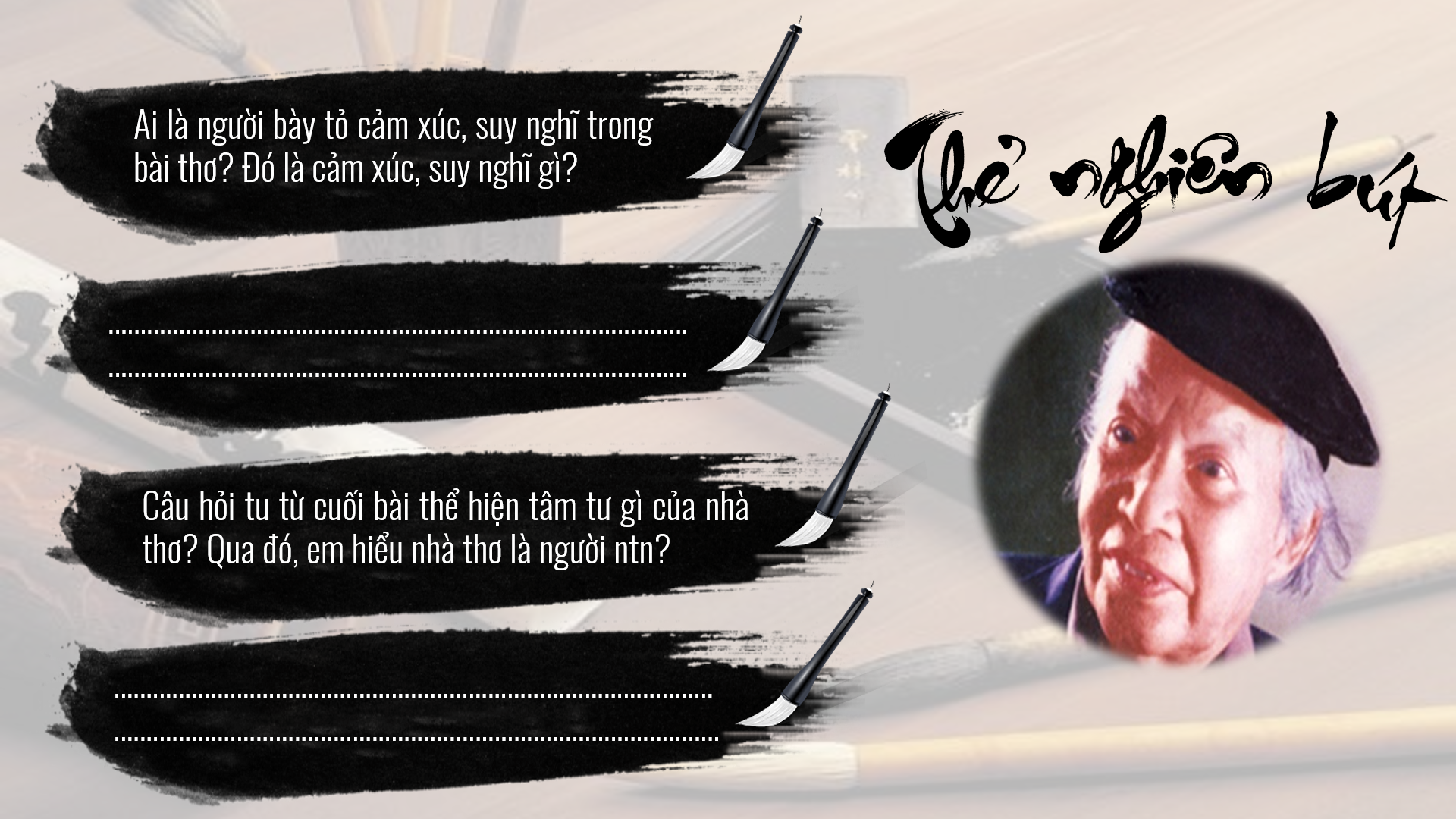 [Speaker Notes: Slide thiết kế bởi Thảo Đào (Team Hạnh) soạn: https://www.facebook.com/gaububuon]
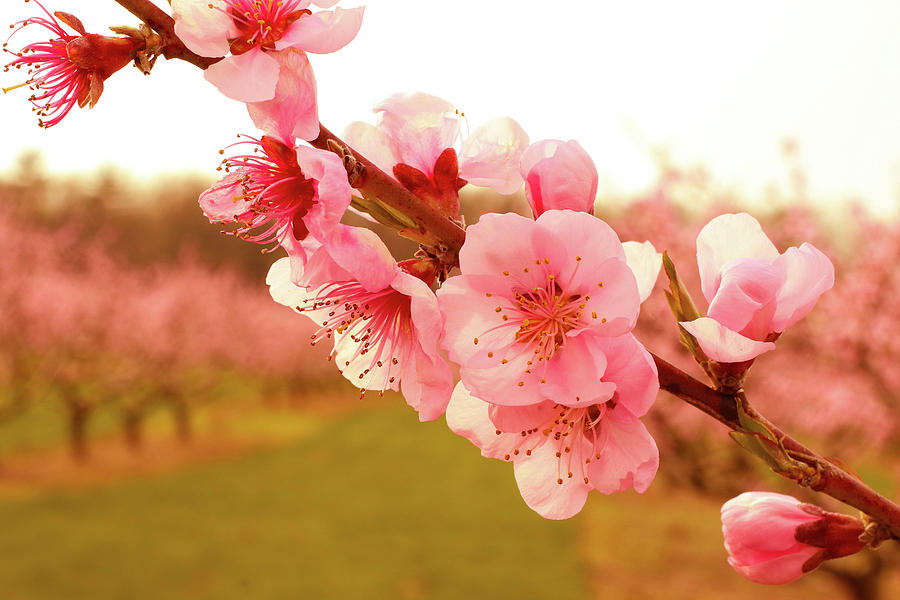 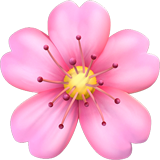 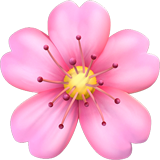 Thẻ bài Hoa đào
[Speaker Notes: Slide thiết kế bởi Thảo Đào (Team Hạnh) soạn: https://www.facebook.com/gaububuon]
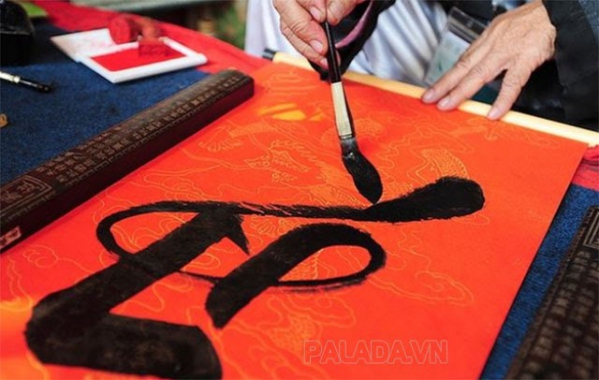 Thẻ bài giấy đỏ
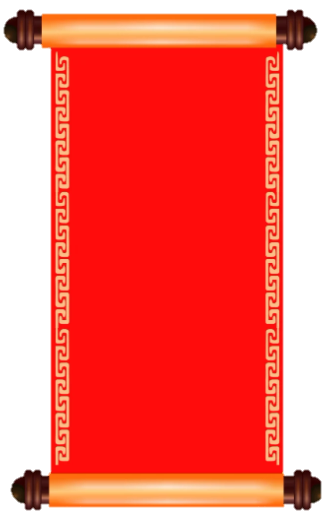 Đọc khổ 3,4 và hoàn thành bảng sau:
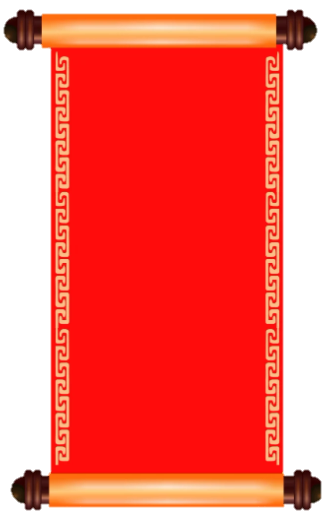 Tìm những câu thơ cho thầy bài thơ có kết cấu đầu cuối tương ứng? Tác dụng?
…………………………………………………………………………………………………………………………………………………………………….
[Speaker Notes: Slide thiết kế bởi Thảo Đào (Team Hạnh) soạn: https://www.facebook.com/gaububuon]
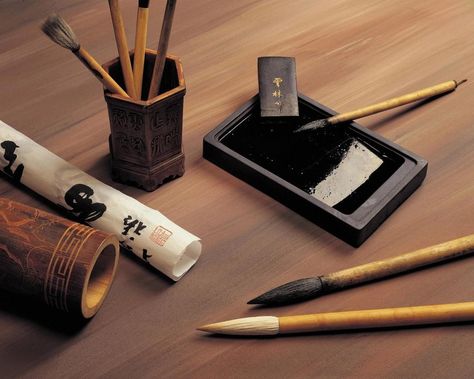 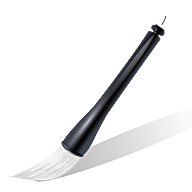 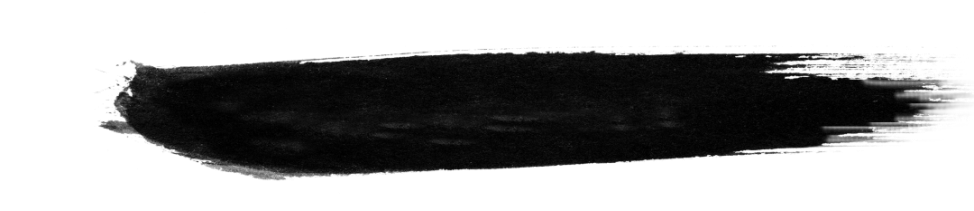 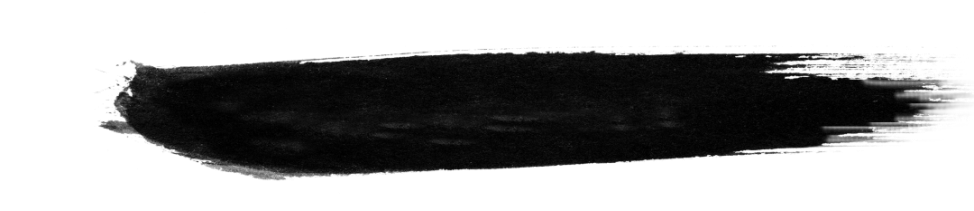 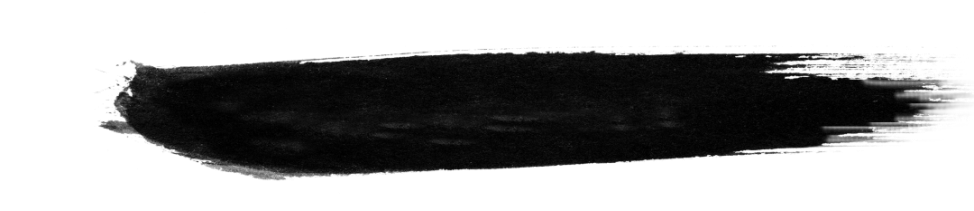 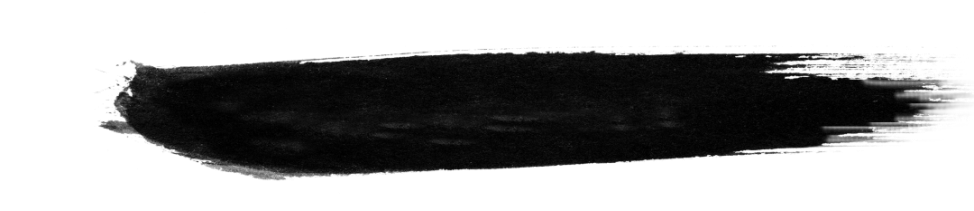 ………………………………………………………………………………………………………………………………….…………………………………
Ai là người bày tỏ cảm xúc, suy nghĩ trong bài thơ? Đó là cảm xúc, suy nghĩ gì?
Câu hỏi tu từ cuối bài thể hiện tâm tư gì của nhà thơ? Qua đó, em hiểu nhà thơ là người ntn?
………………………………………………………………………………………………………………………………………………………………
Thẻ nghiên bút
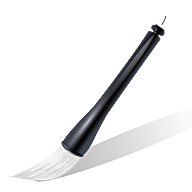 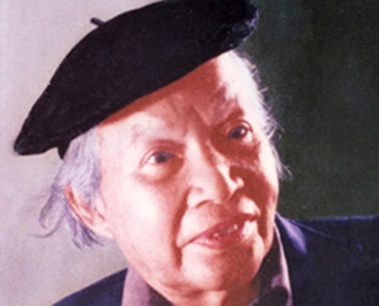 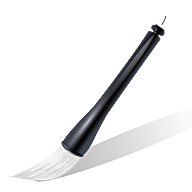 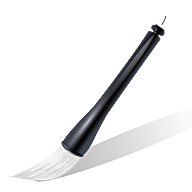 [Speaker Notes: Slide thiết kế bởi Thảo Đào (Team Hạnh) soạn: https://www.facebook.com/gaububuon]
a/ Hình ảnh ông đồ
- Thời gian: “mỗi năm hoa đào nở”  Tết đến, xuân về.
Miêu tả không gian
 Câu hỏi tu từ
 Nhân hóa

 Tả cảnh ngụ tình…
- Mỗi năm mỗi vắng
- Người thuê viết nay đâu?
- Giấy đỏ buồn không thăm
- Mực đọng trong nghiên sầu
- Lá vàng rơi, mưa bụi bay
- Không gian: “phố đông người qua”  Đông đúc, nhộn nhịp.
 Ông đồ là hình ảnh xuất hiện thường xuyên, quen thuộc với mọi người mỗi dịp tết đến, xuân về.
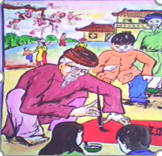 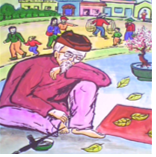  Miêu tả khung cảnh cũng chính là miêu tả tâm trạng cô đơn, buồn tủi của số phận ông đồ.
[Speaker Notes: Slide thiết kế bởi Thảo Đào (Team Hạnh) soạn: https://www.facebook.com/gaububuon]
a/ Hình ảnh ông đồ
- Hoa tay … như phượng múa rồng bay
- Vẫn ngồi đấy
 So sánh, hoán dụ
 Cô đơn, buồn tủi, bị lãng quên.
 Tài ba, uyên bác
- Bao nhiêu người thuê viết.
- Qua đường không ai hay
- Tấm tắc ngợi khen tài.
Ông đồ là trung tâm của sự chú ý, được mọi người coi trọng, ngưỡng mộ, yêu quý…
Ông đồ không còn được coi trọng như xưa mà trở nên lạc lõng và đứng ngoài vòng cuộc đời mới.
[Speaker Notes: Slide thiết kế bởi Thảo Đào (Team Hạnh) soạn: https://www.facebook.com/gaububuon]
a/ Hình ảnh ông đồ
* Hình ảnh đầy xót xa, thương cảm của 1 lớp người tài hoa đang bị lãng quên, đang tàn tạ trước sự thay đổi của thời cuộc.
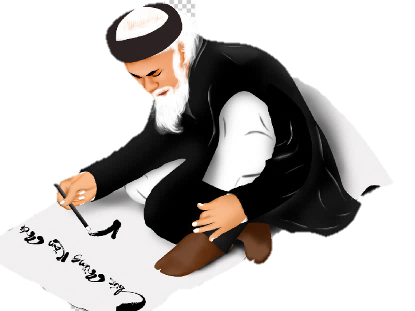 * Đó chính là sự thay đổi trong đời sống văn hoá của người VN: Con người đã lạnh lùng từ chối một giá trị, một nét đẹp văn hoá cổ truyền của dân tộc.
[Speaker Notes: Slide thiết kế bởi Thảo Đào (Team Hạnh) soạn: https://www.facebook.com/gaububuon]
Kết cấu đầu cuối tương ứng
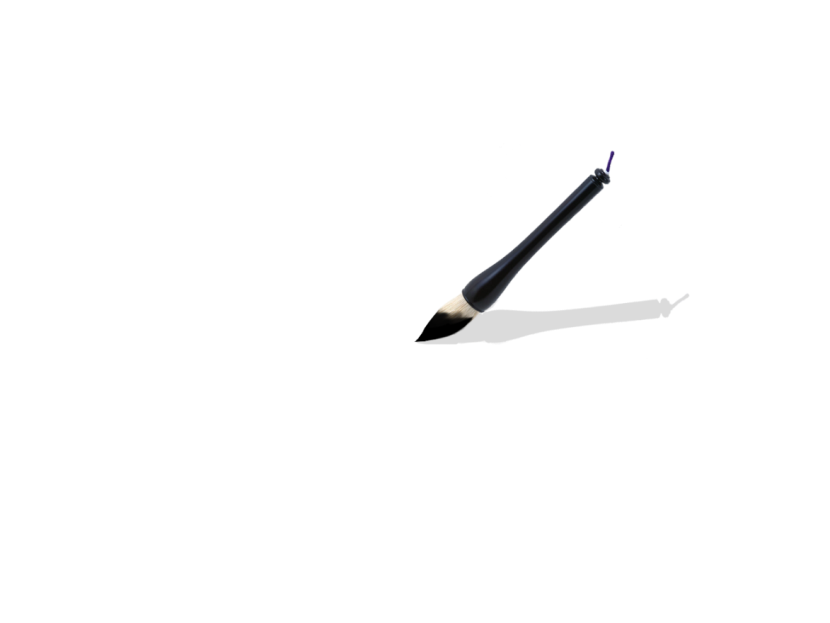 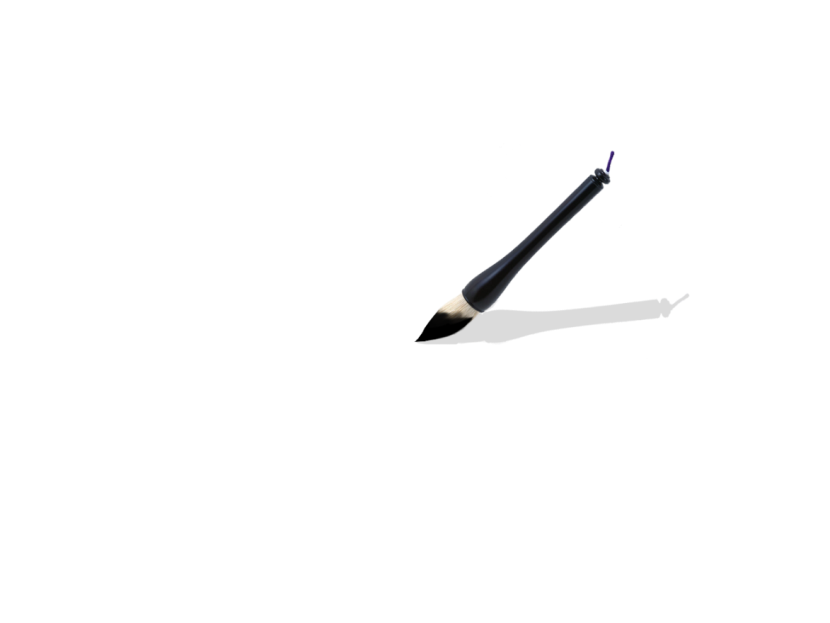 ><
“năm nay đào lại nở”
“mỗi năm hoa đào nở”
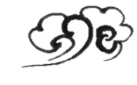 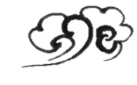  Đối lập tương phản.
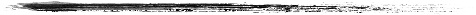 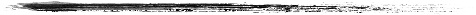  Vòng tuần hoàn của thiên nhiên, đất trời
 Vòng tuần hoàn của thiên nhiên đất trời cứ lặp lại nhưng đối lập với sự suy tàn của cả 1 nên văn hóa và 1 thế hệ.
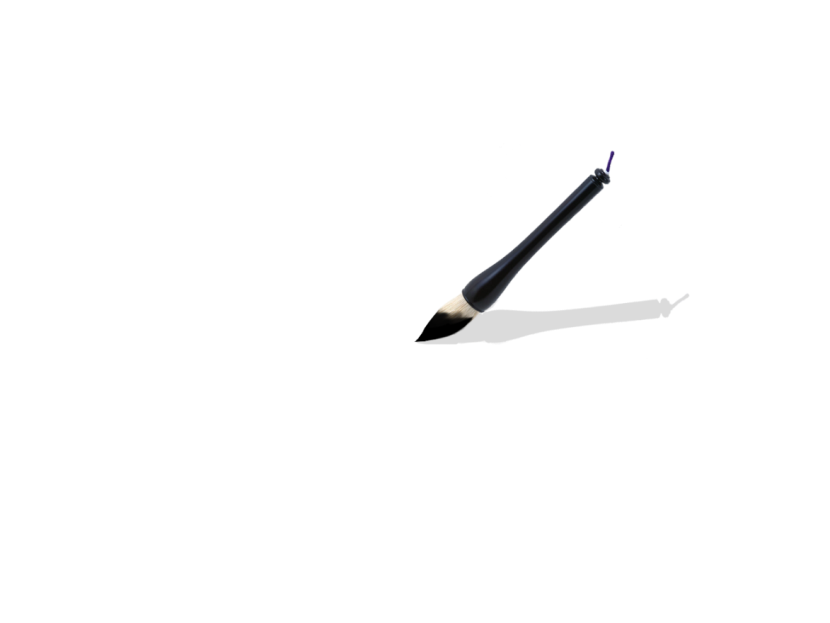 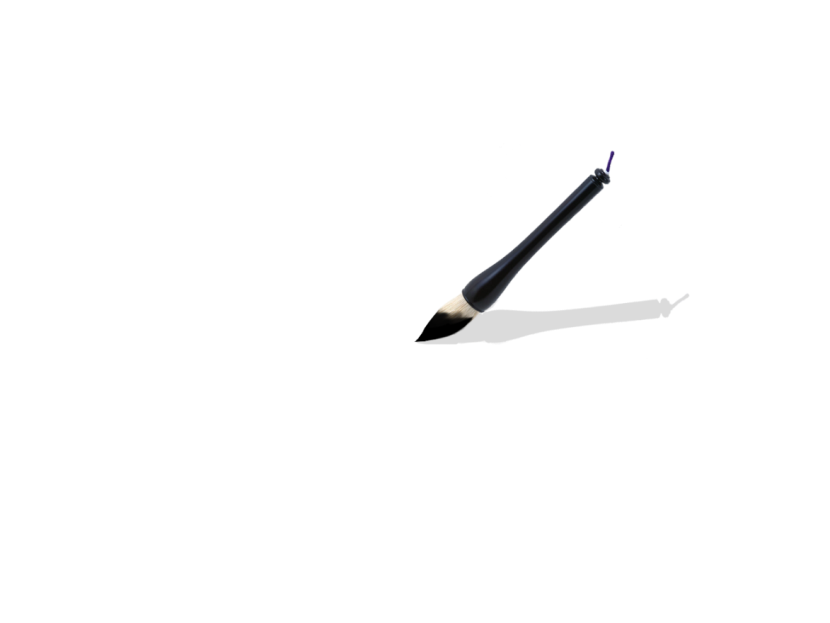 ><
“lại thấy ông đồ già”
“không thấy ông đồ xưa”
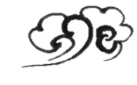 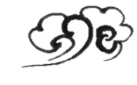 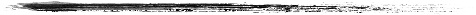 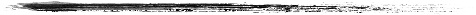  Ông đồ từng là niềm ngưỡng mộ, được mọi người coi trọng nay bị lãng quên.
[Speaker Notes: Slide thiết kế bởi Thảo Đào (Team Hạnh) soạn: https://www.facebook.com/gaububuon]
b/ Tình cảm của tác giả
Lời than thân, một nỗi niềm tiếc thương cho số phận của ông đồ già, cho sự suy vi, tàn lụi của Nho học đương thời.
- Câu hỏi tu từ “Những người… bây giờ?”:
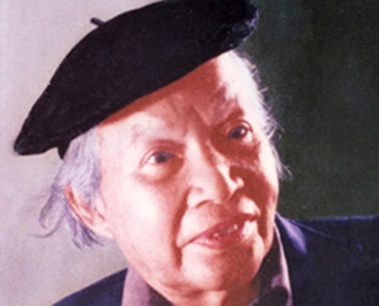  Kín đáo bộc lộ tinh thần dân tộc, lòng yêu nước sâu sắc.
 Nhắn nhủ đến thế hệ trẻ: Hãy giữ gìn và phát huy nét đẹp văn hóa của dân tộc.
[Speaker Notes: Hồn ở đâu bây giờ? Cả câu thơ chỉ có 1 thanh trắc. Câu hỏi đặt ra dường như không phải để tìm một câu trả lời, đó như một niềm than thân, thương phận mình. + “bây giờ” ở cuối câu: trở thành một thông báo đầy cảm xúc, bộc lộ niềm tiếc thương, day dứt hết sức chân thành của tác giả trước sự suy vi của Nho học đương thời

Slide thiết kế bởi Thảo Đào (Team Hạnh) soạn: https://www.facebook.com/gaububuon]
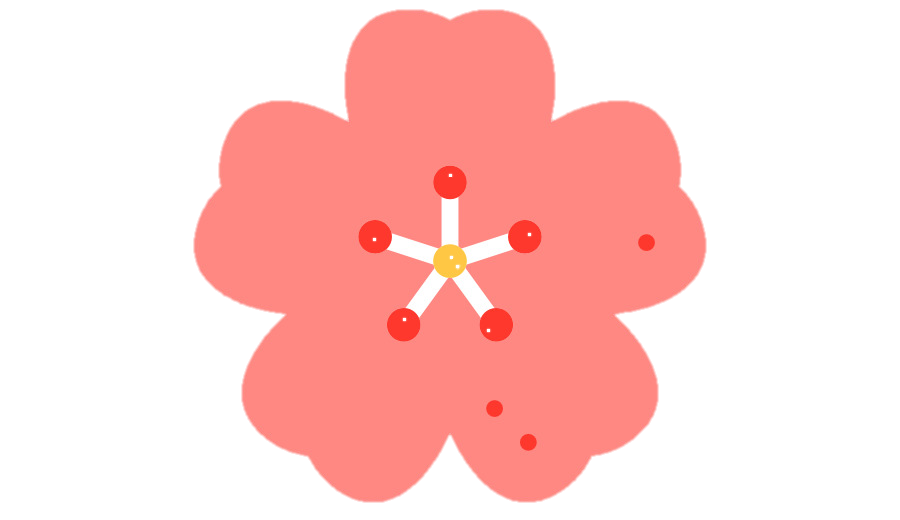 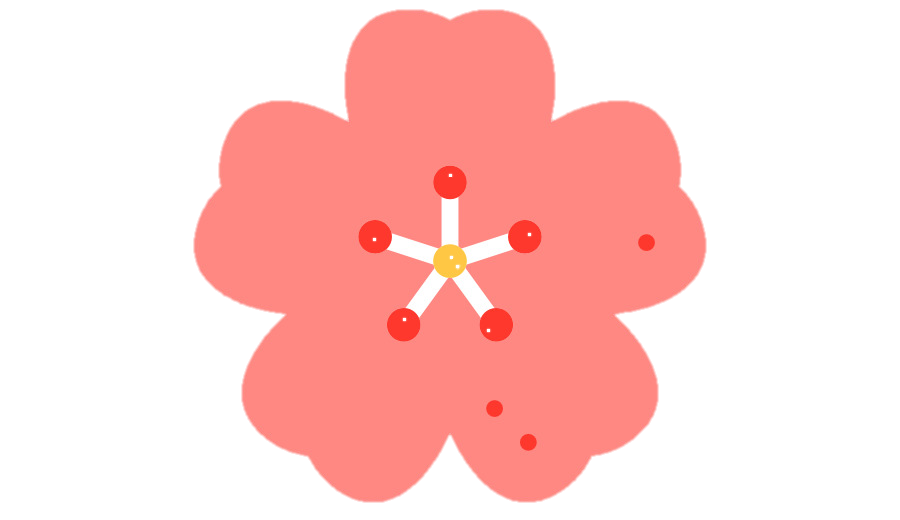 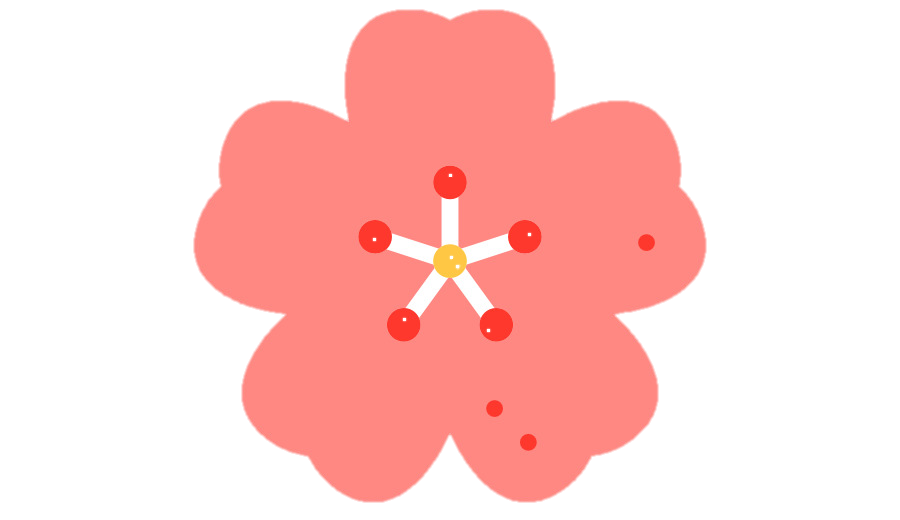 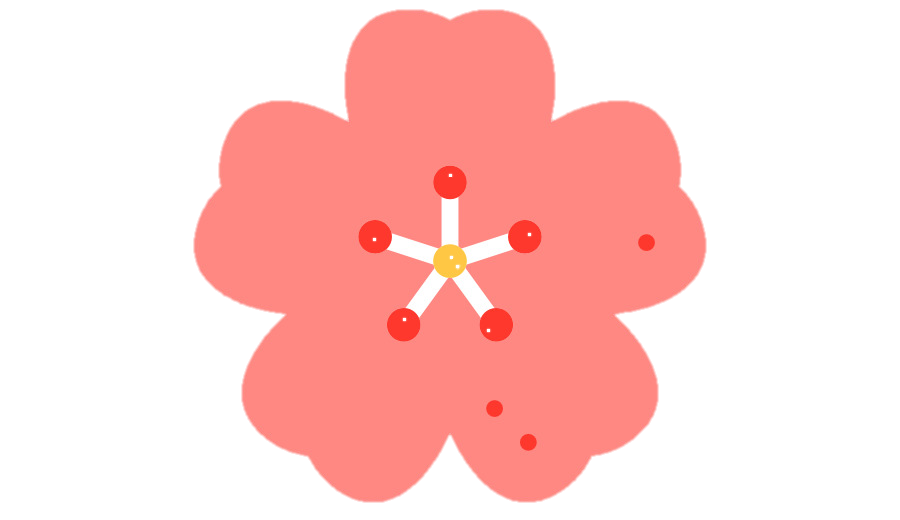 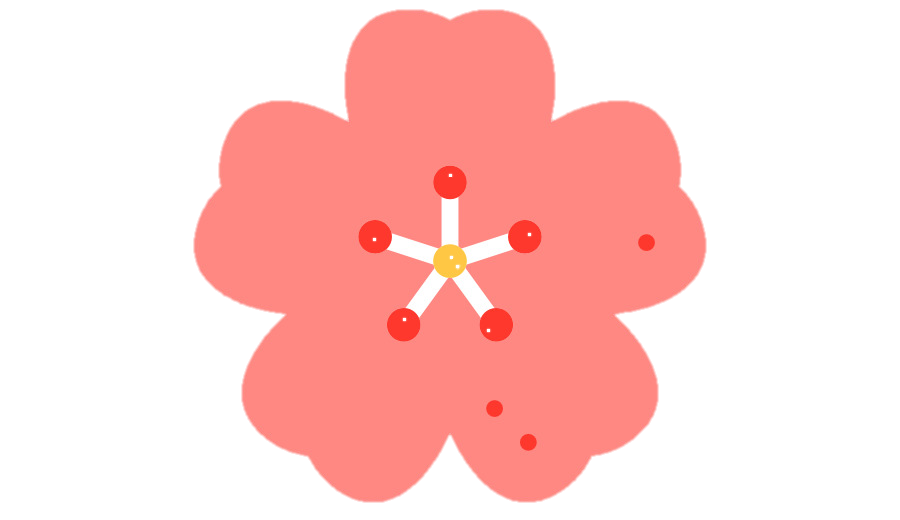 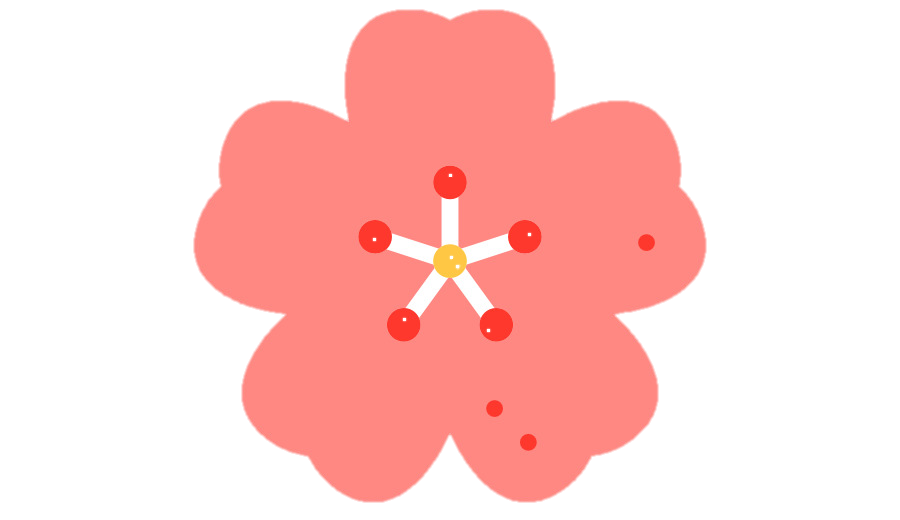 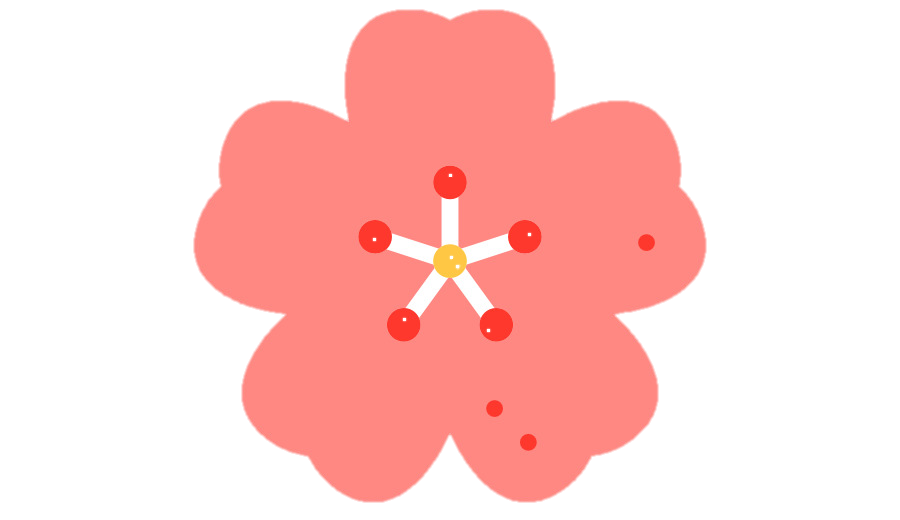 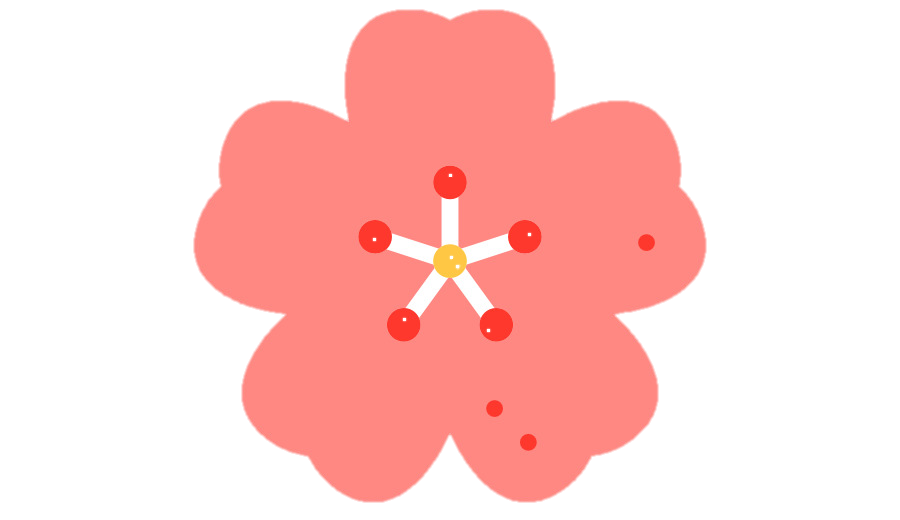 Khắc họa hình ảnh ông đồ, nhà thơ thể hiện nỗi tiếc nuối cho những giá trị văn hóa cổ truyền của dân tộc đang bị tàn phai.
Thể thơ ngũ ngôn được sử dụng, khai thác có hiệu quả.
Ngôn ngữ thơ trong sáng, giản dị mà giàu sức gợi.
Tình cảnh thất thế, tàn tạ đáng thương của ông đồ.
Giỏ hoa tri thức
Niềm thương cảm của tác giả trước một lớp người đang tàn tạ và nỗi nhớ tiếc cảnh cũ người xưa.
Kết cấu đầu cuối tương ứng, hình ảnh lặp lại… Tạo sự tương phản.
Sử dụng hiệu quả các biện pháp tu từ: Nhân hóa, so sánh, hoán dụ…
Giọng điệu chủ yếu của bài là ngậm ngùi, trầm lắng.
[Speaker Notes: Slide thiết kế bởi Thảo Đào (Team Hạnh) soạn: https://www.facebook.com/gaububuon]
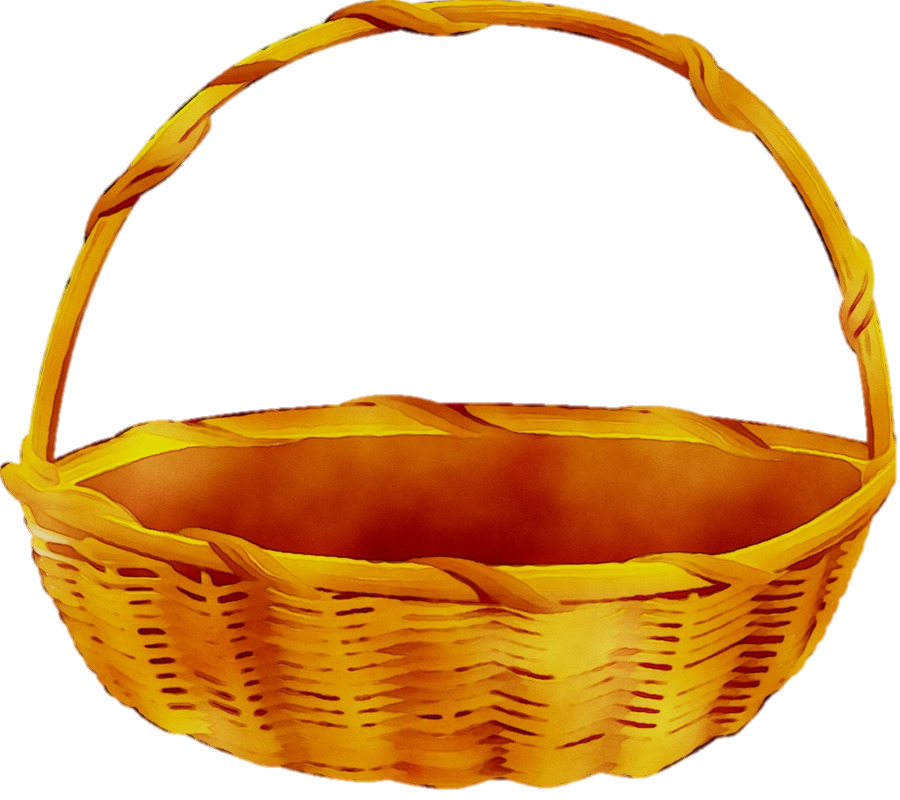 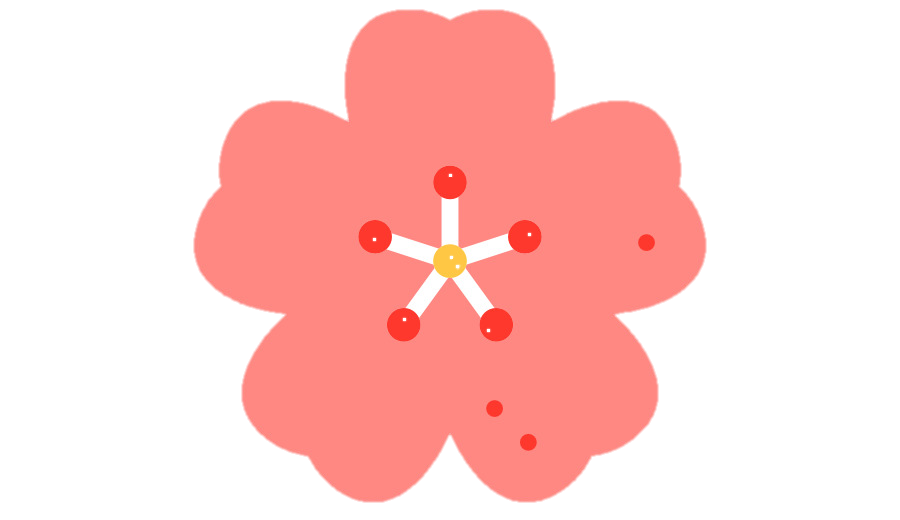 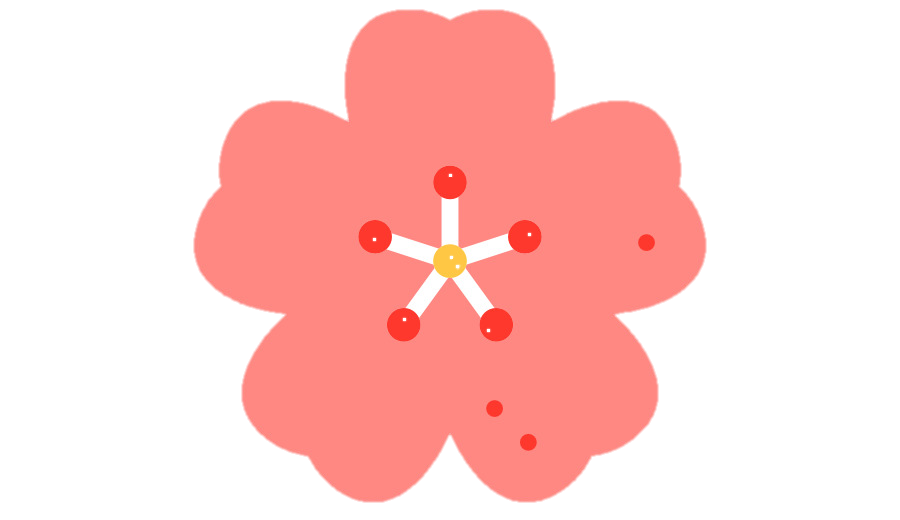 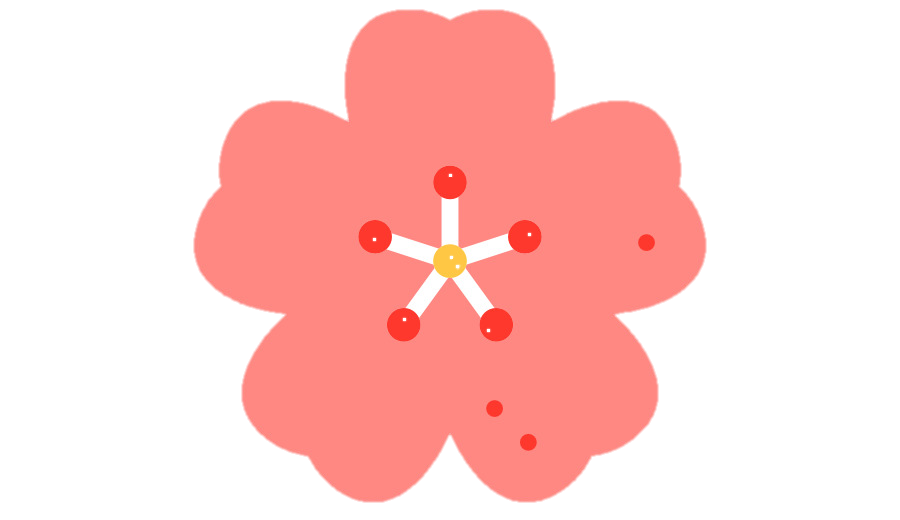 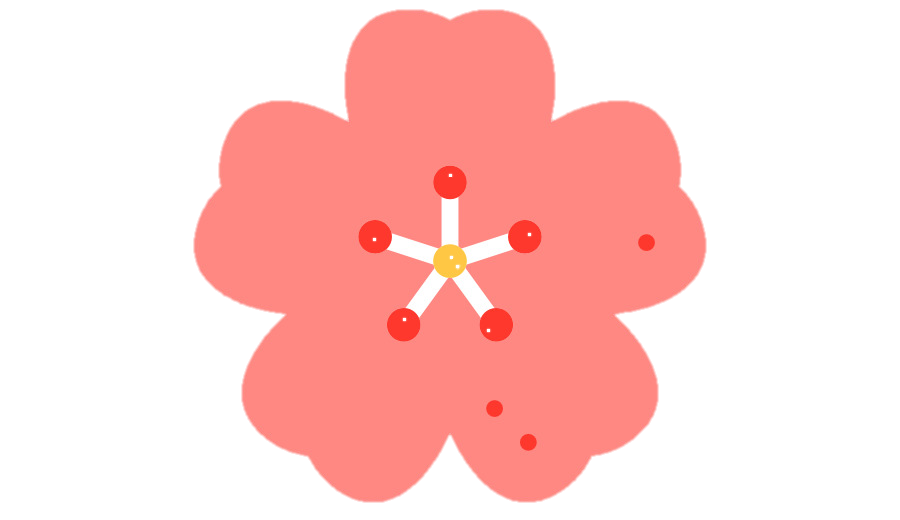 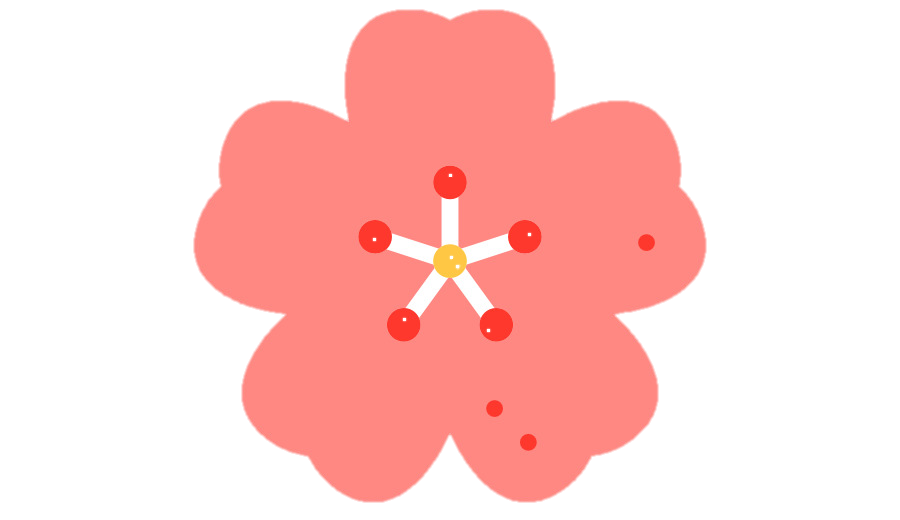 Thể thơ ngũ ngôn được sử dụng, khai thác có hiệu quả.
Ngôn ngữ thơ trong sáng, giản dị mà giàu sức gợi.
Nghệ thuật
Kết cấu đầu cuối tương ứng, hình ảnh lặp lại… Tạo sự tương phản.
Sử dụng hiệu quả các biện pháp tu từ: Nhân hóa, so sánh, hoán dụ…
Giọng điệu chủ yếu của bài là ngậm ngùi, trầm lắng.
[Speaker Notes: Slide thiết kế bởi Thảo Đào (Team Hạnh) soạn: https://www.facebook.com/gaububuon]
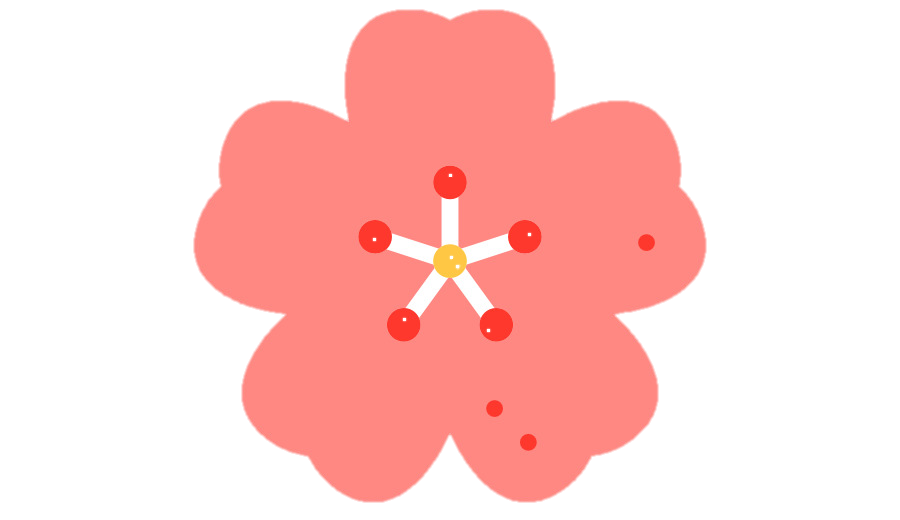 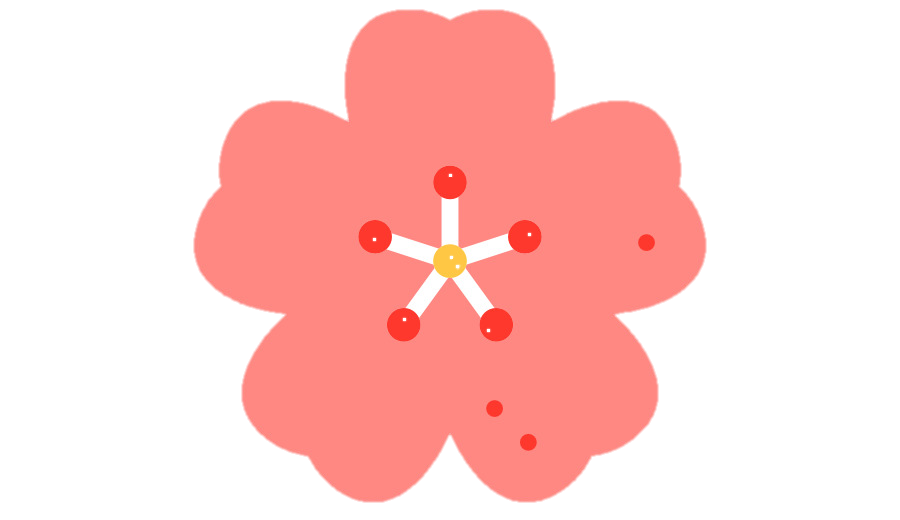 Tình cảnh thất thế, tàn tạ đáng thương của ông đồ.
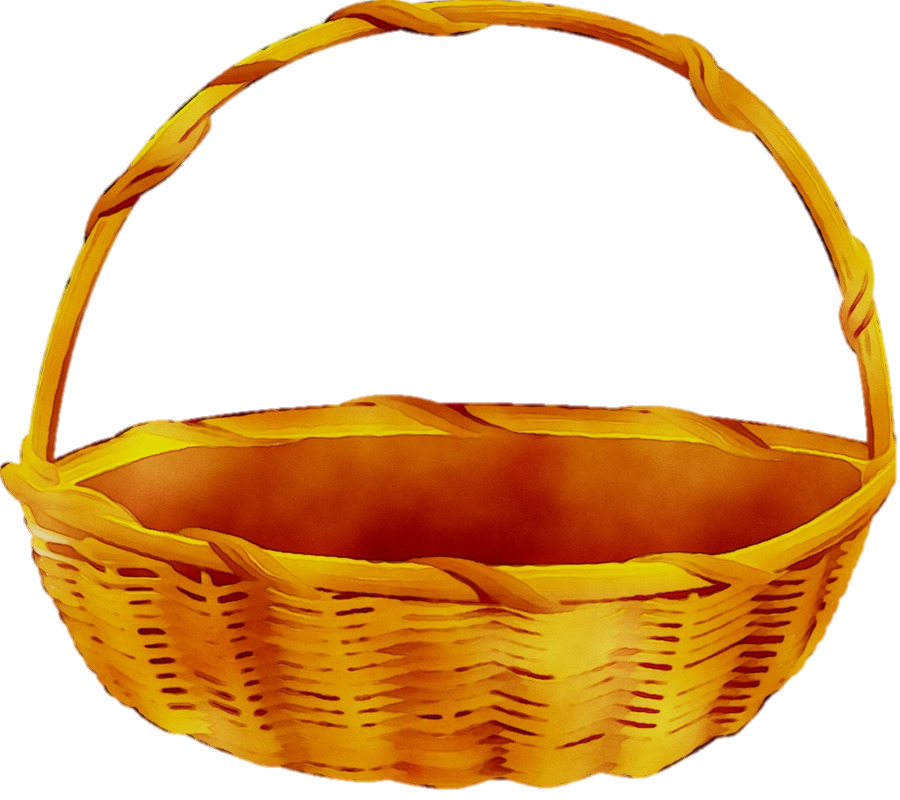 Nội dung
Niềm thương cảm của tác giả trước một lớp người đang tàn tạ và nỗi nhớ tiếc cảnh cũ người xưa.
[Speaker Notes: Slide thiết kế bởi Thảo Đào (Team Hạnh) soạn: https://www.facebook.com/gaububuon]
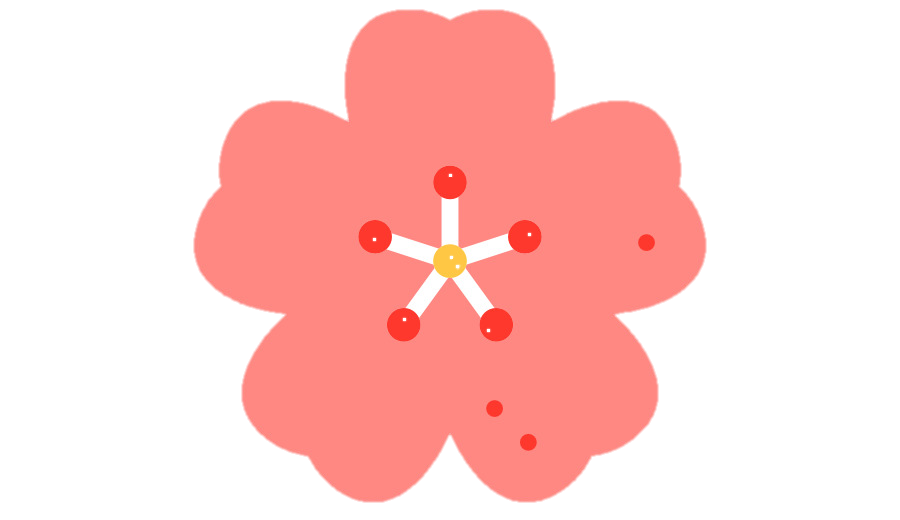 Khắc họa hình ảnh ông đồ, nhà thơ thể hiện nỗi tiếc nuối cho những giá trị văn hóa cổ truyền của dân tộc đang bị tàn phai.
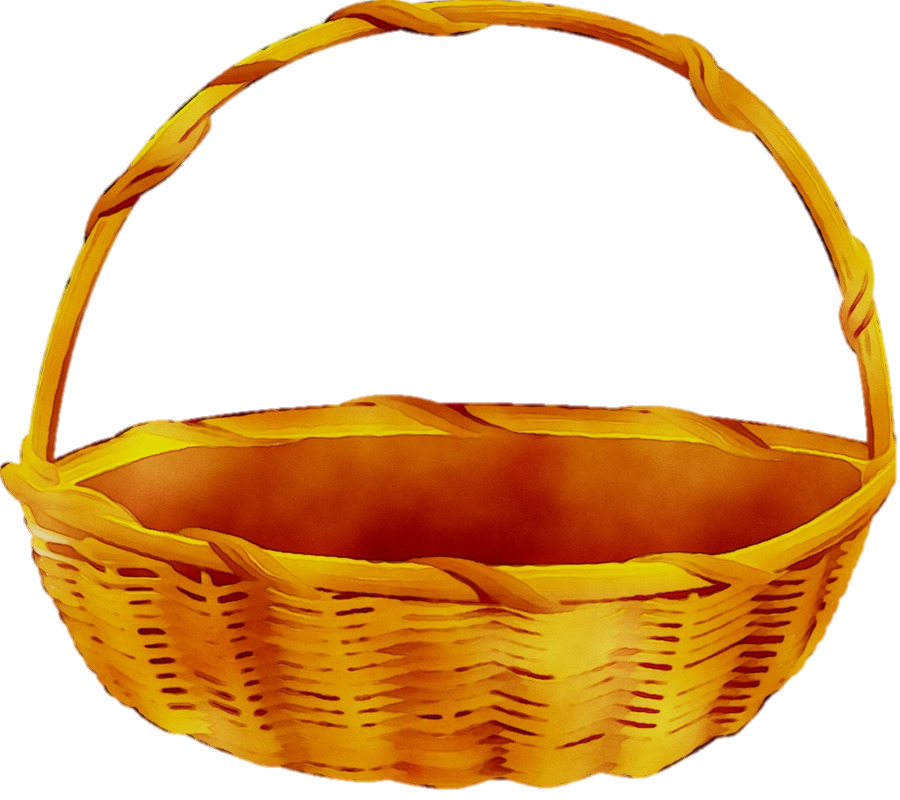 Ý nghĩa
[Speaker Notes: Slide thiết kế bởi Thảo Đào (Team Hạnh) soạn: https://www.facebook.com/gaububuon]